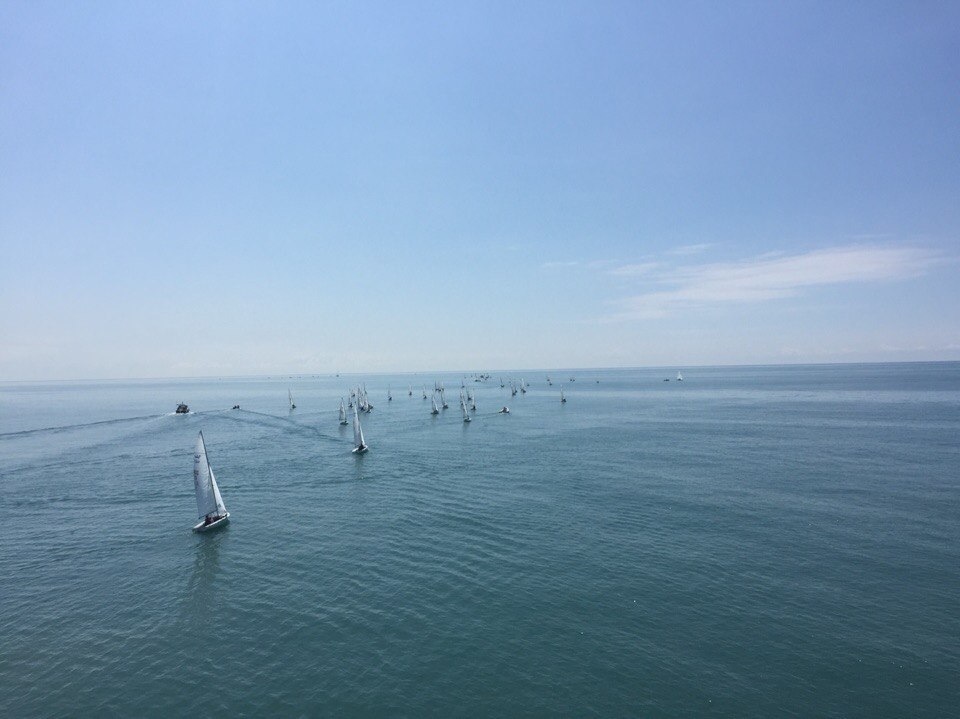 Способы мотивации в спорте
(на примере группы яхтсменов 15-17 лет)
Выполнила Шишкова Алина

Супервайзер
Шибалина Дарья Валерьевна

Научные консультанты:
Аникина Ксения Алексеевна
Белявский Борис Александрович
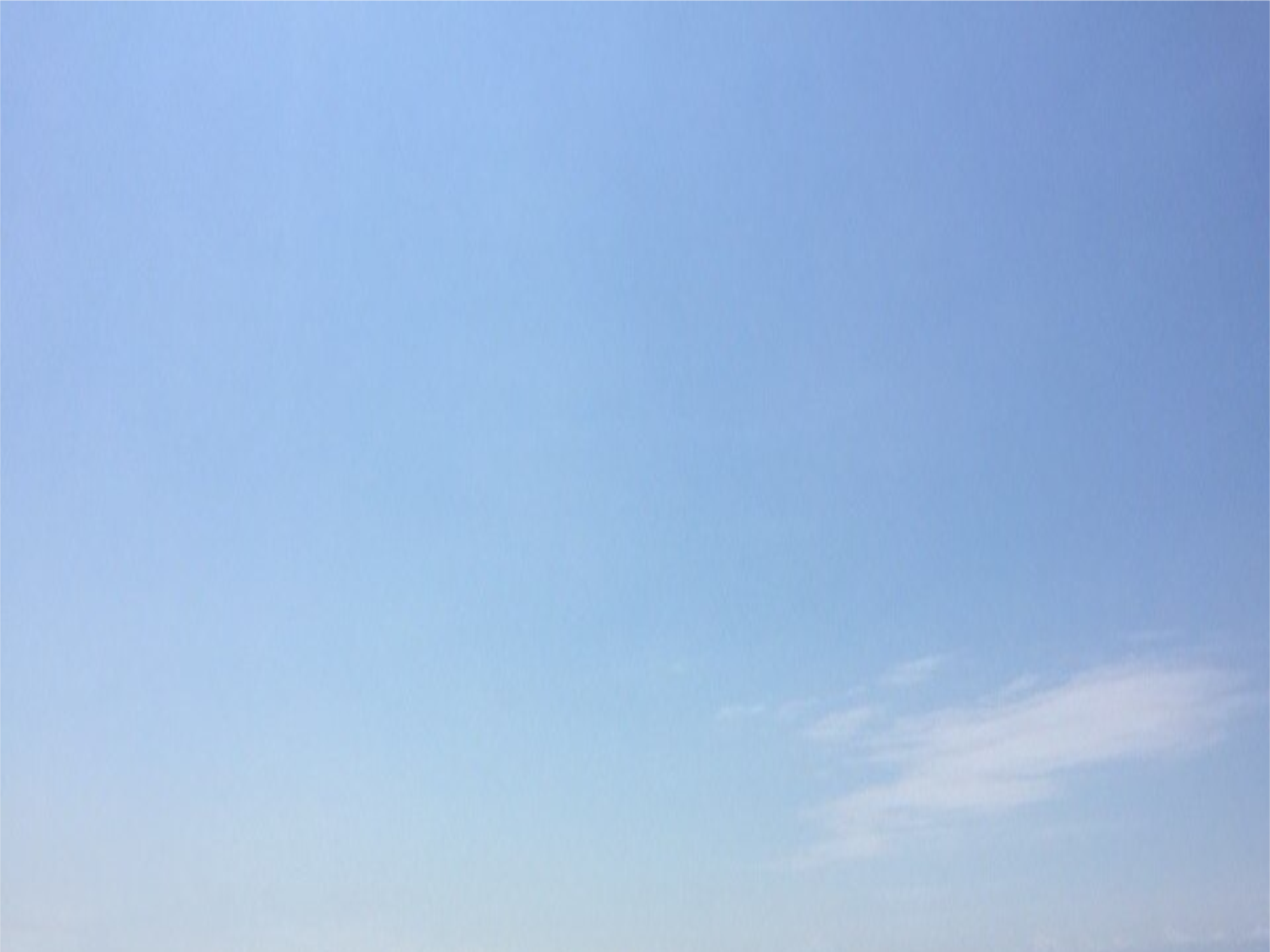 Актуальность темы

Способы мотивации

Прочтение цитат спортсменов
Изучение биографий известных спортсменов
Просмотр мотивационных видео

Ключевой вопрос исследования

Насколько различны по эффективности определенные способы мотивации?
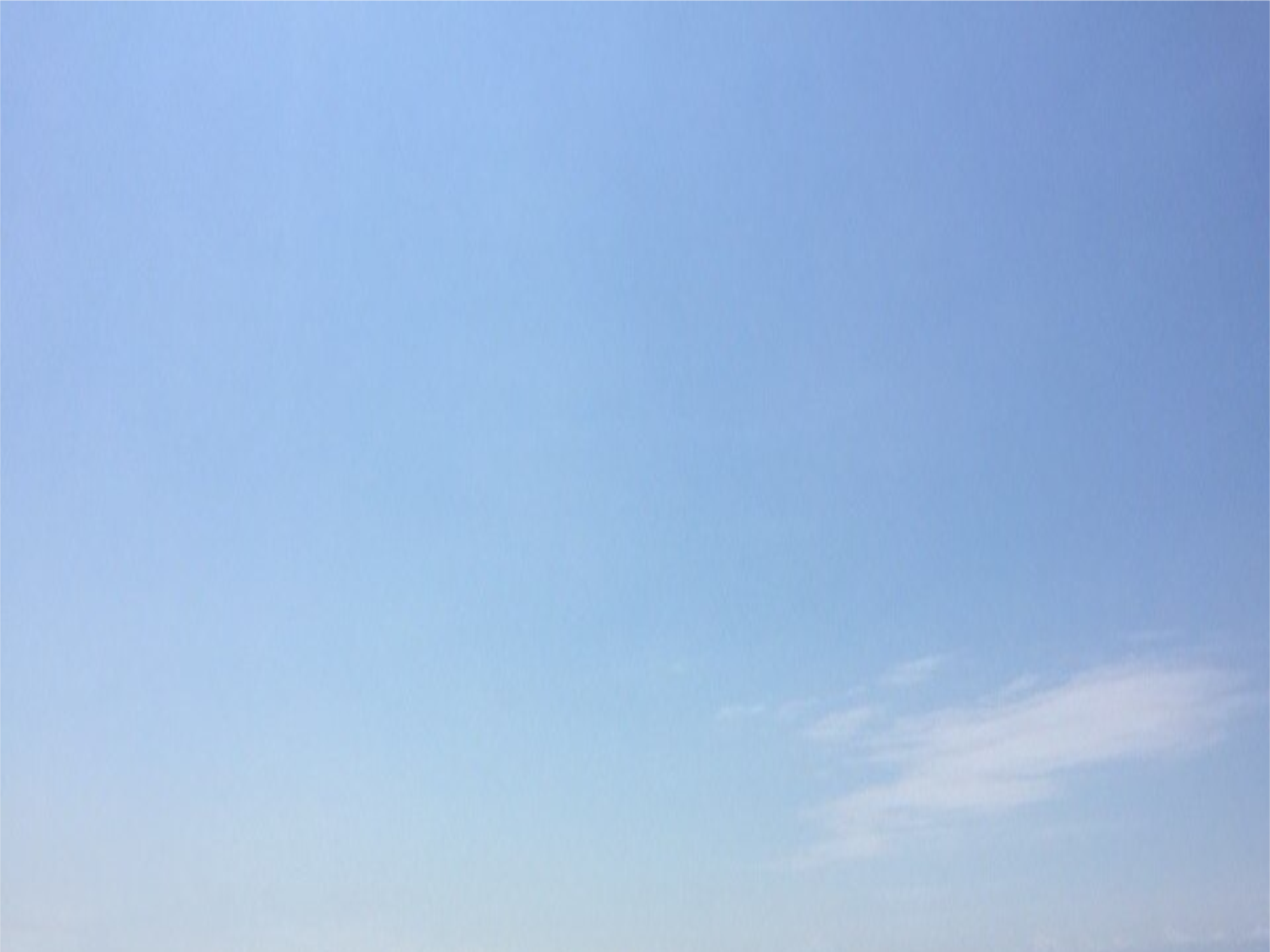 Гипотезы

 Мотивационный эффект всех способов мотивации

 Самый эффективный способ мотивации - просмотр видео


Задачи

Изучить теоретическую базу 
Найти визуальный и текстовый материал 
Провести эксперимент
Проанализировать дневники участников эксперимента, сопоставив их ответы
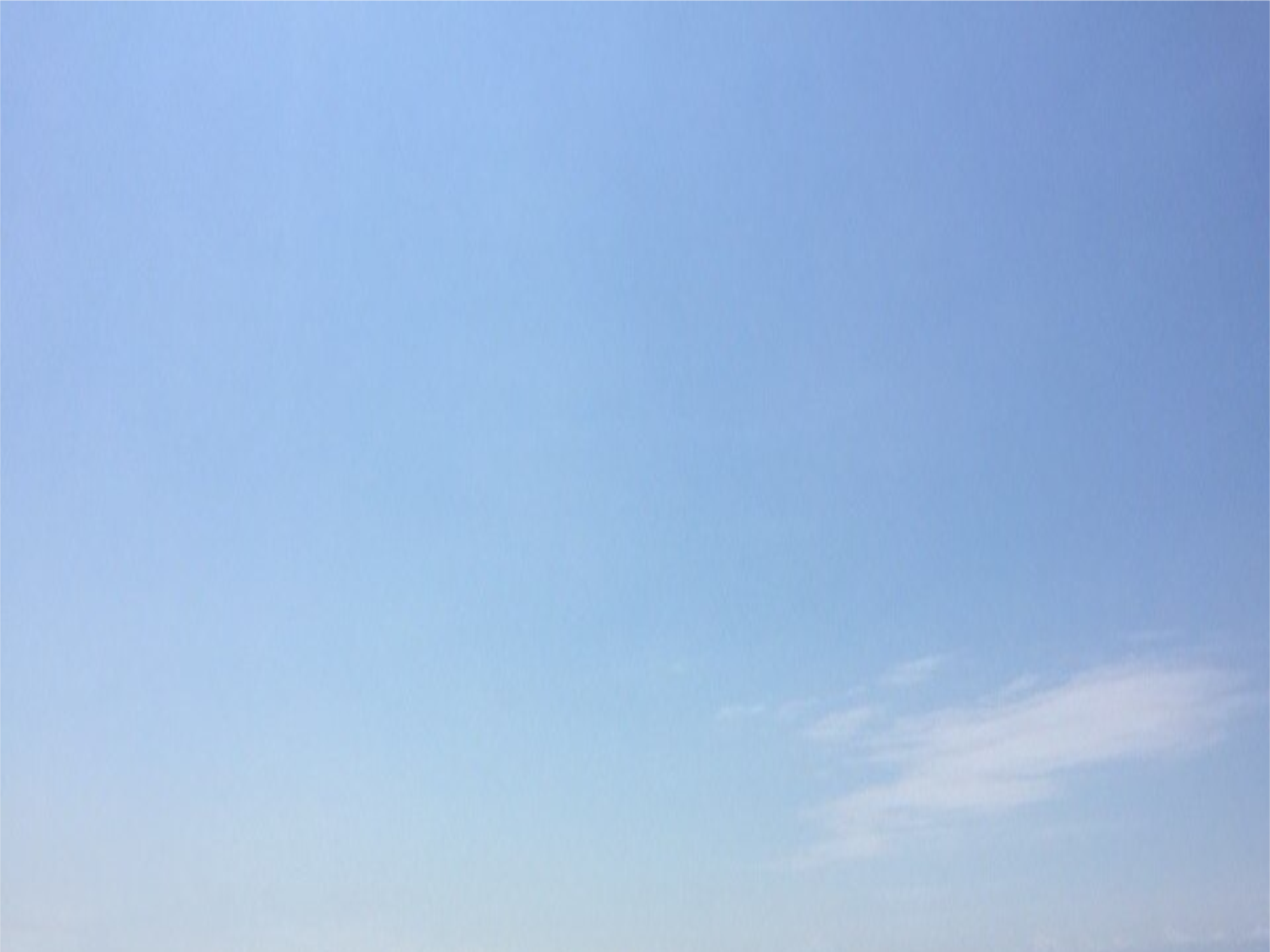 Теоретическая база
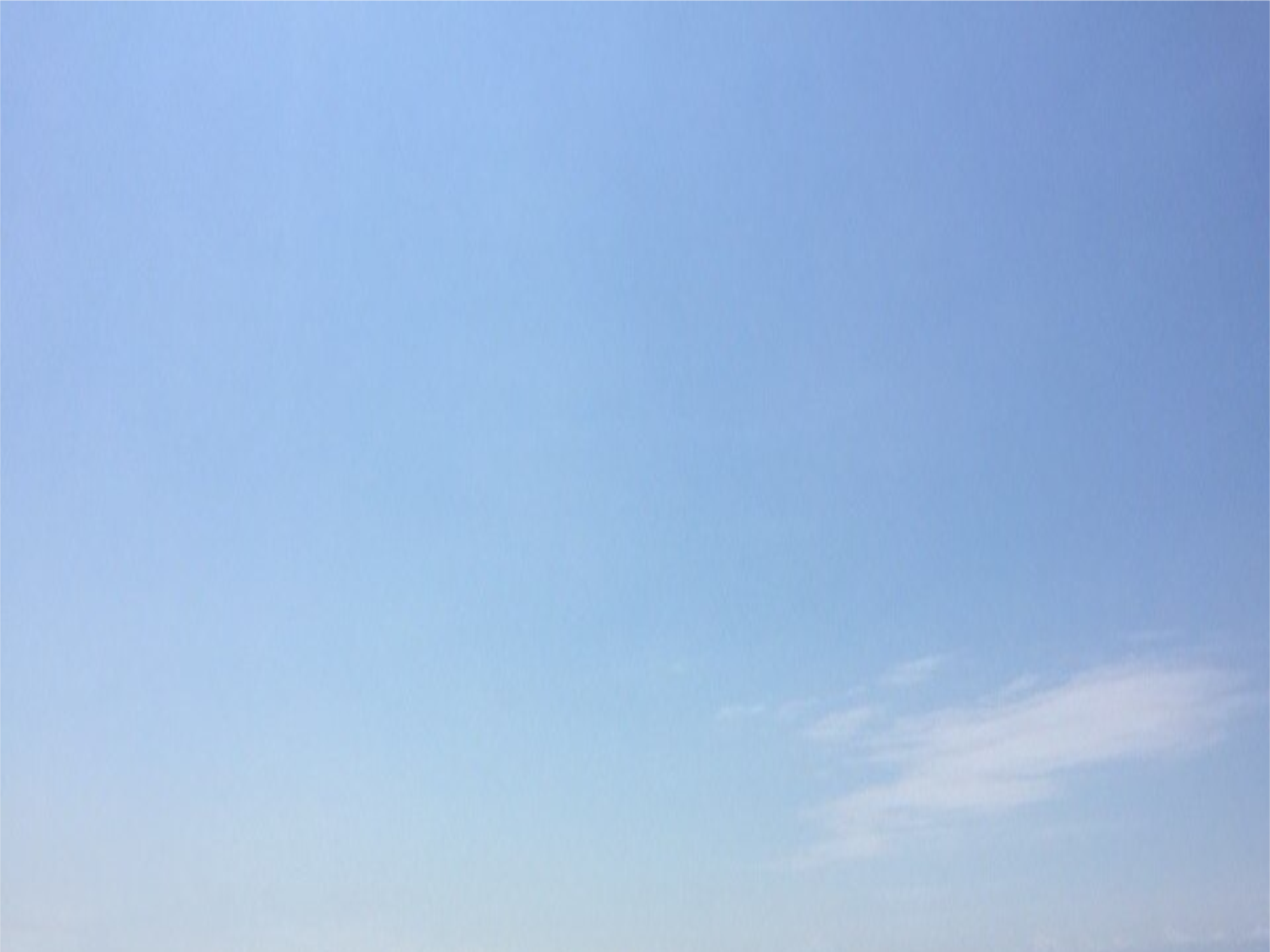 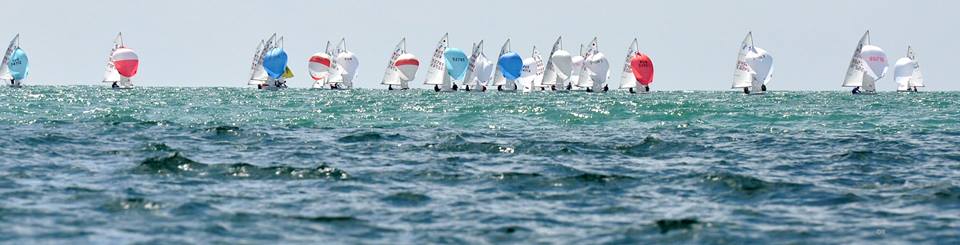 Эксперимент

Участники: 12 человек из спортивной группы яхтсменов 15-17 лет

Условия эксперимента

Выбор одного из способов мотивации
Отказ от иного воздействия 
Профессиональное занятие спортом
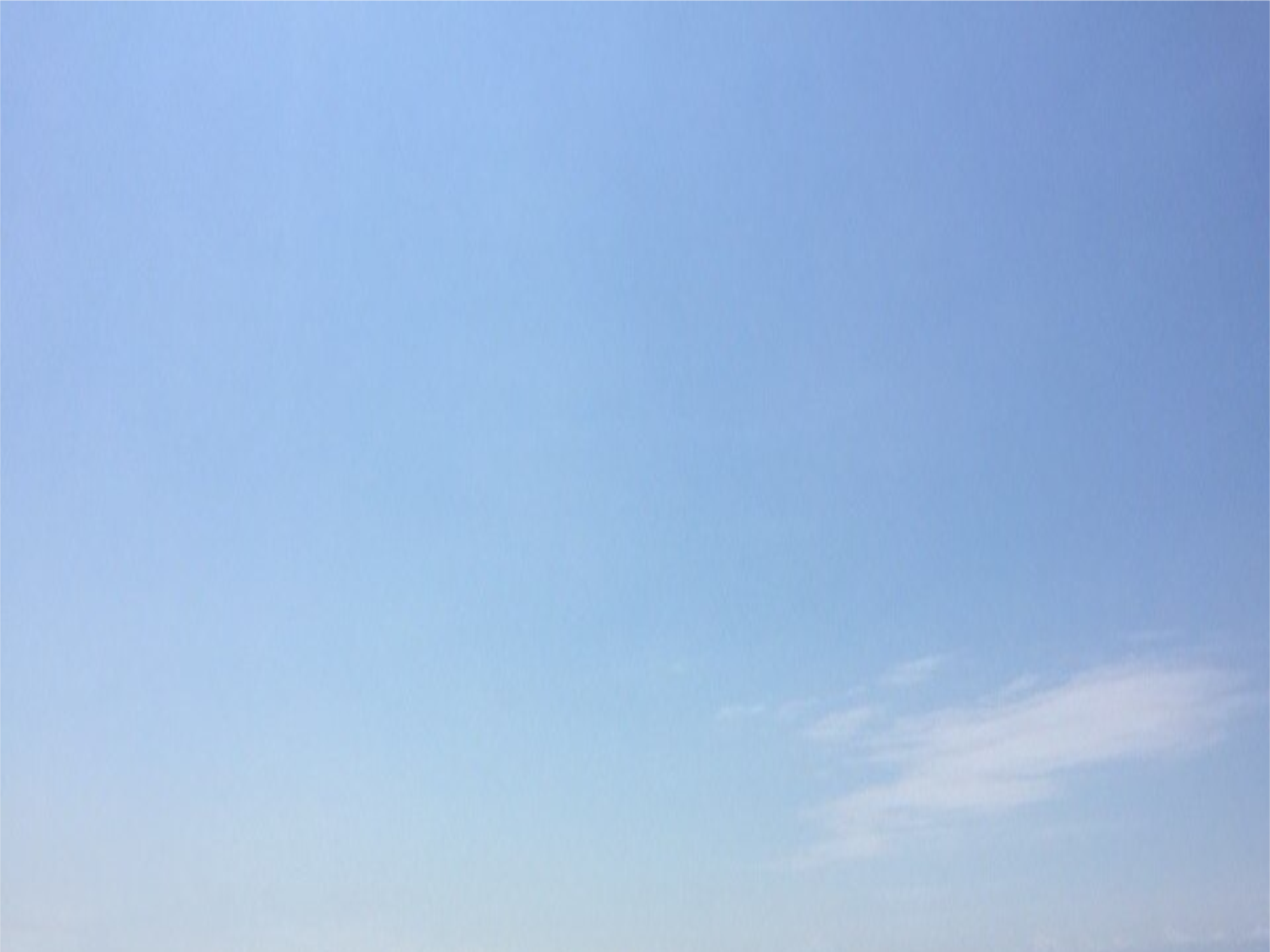 Этапы эксперимента
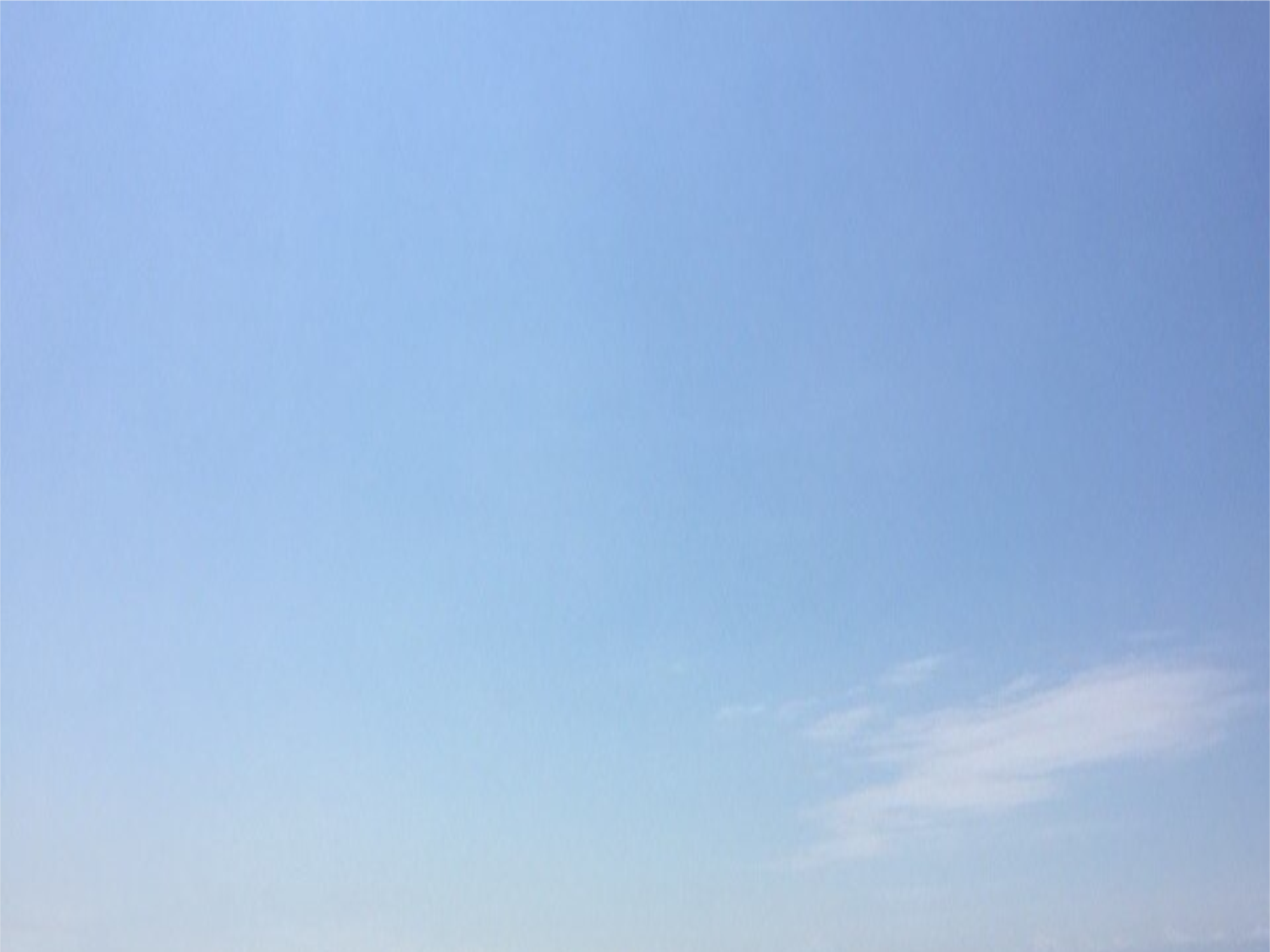 Анализ данных
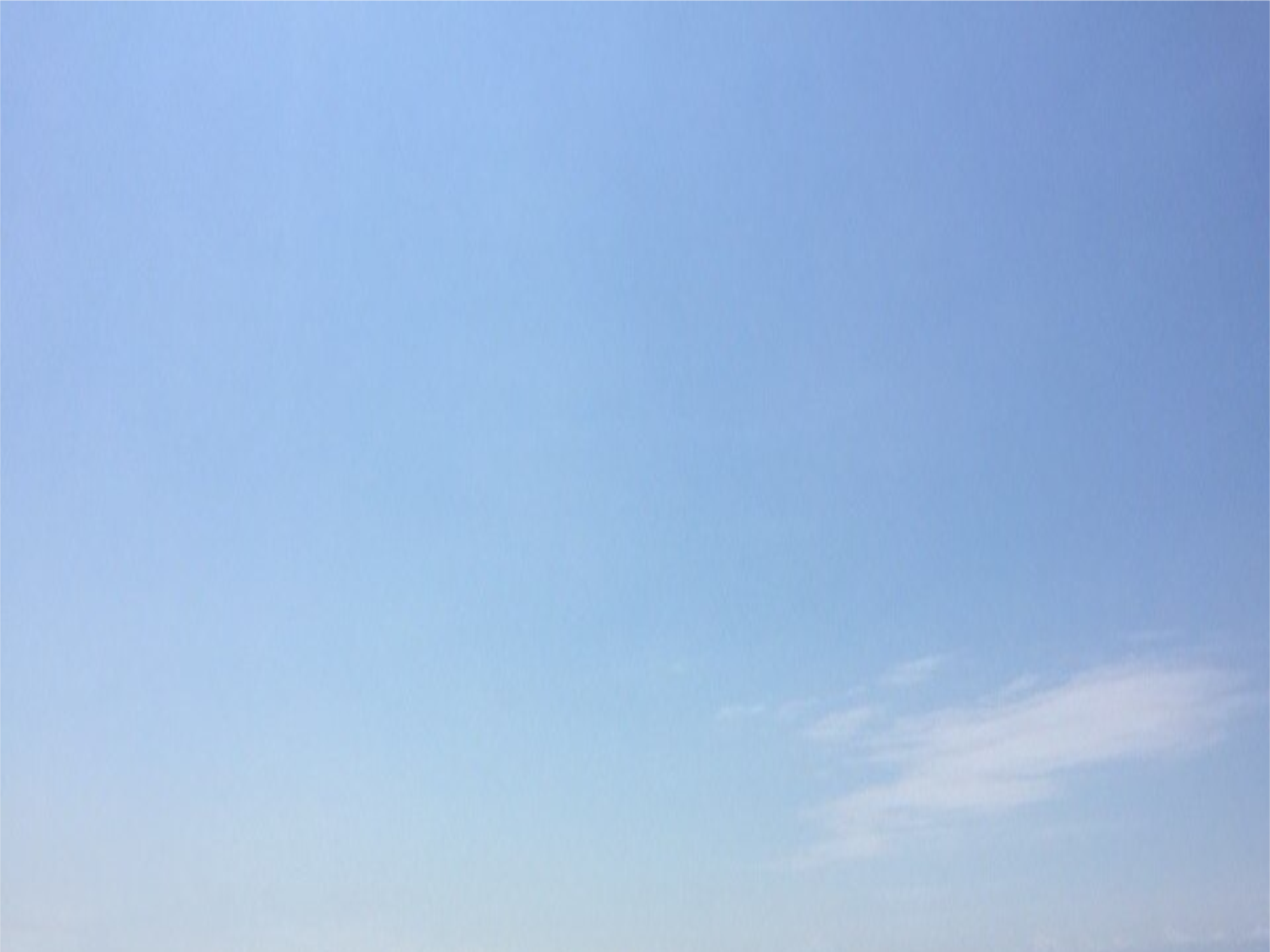 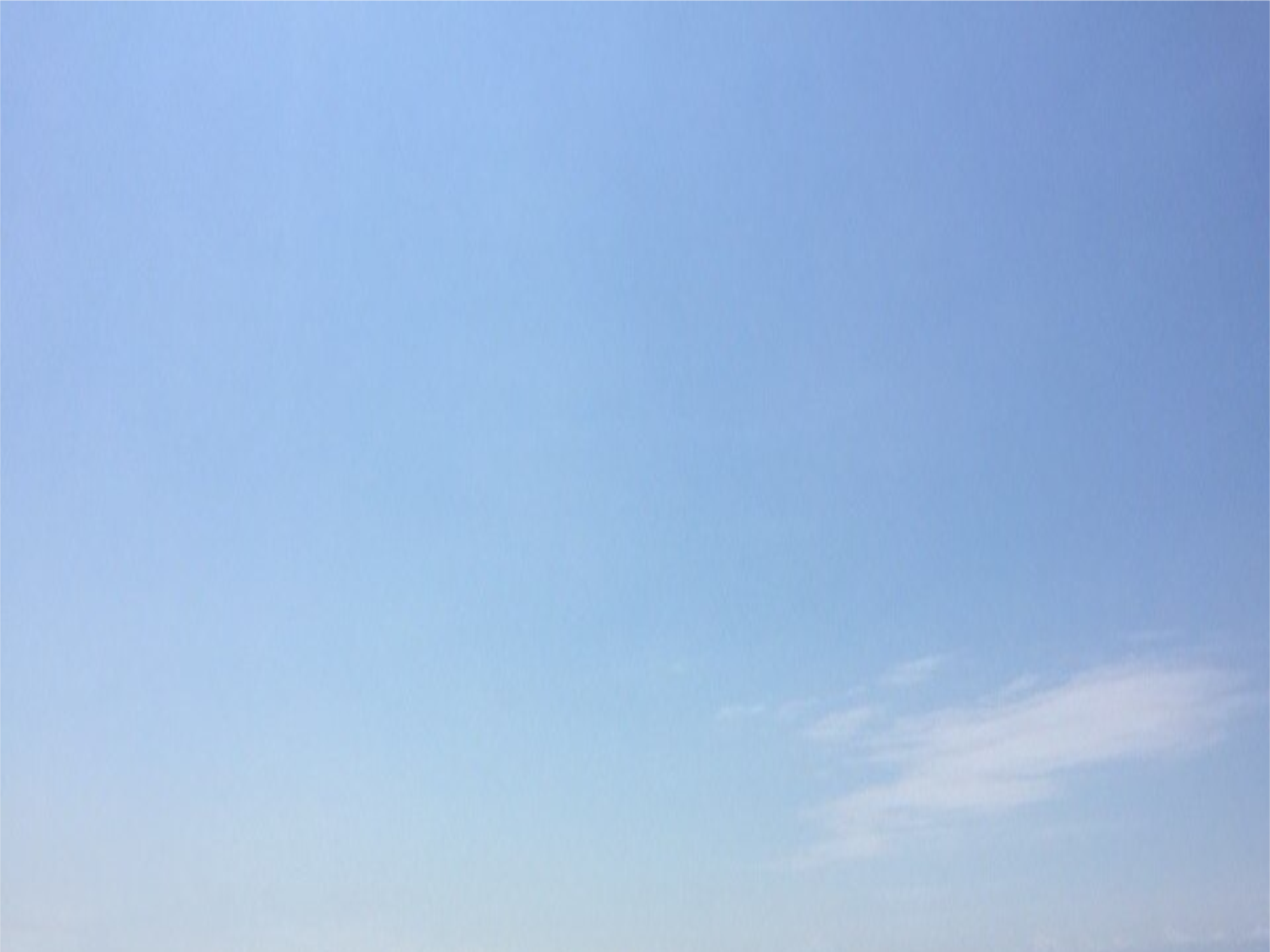 Анализ образов «Я»
Выводы

Действенность всех способов мотивации

Наиболее эффективные способы мотивации: видео и цитаты

Повышение мотивации на занятия спортом и на учебу

Нет связи между отношениями с тренером и мотивацией
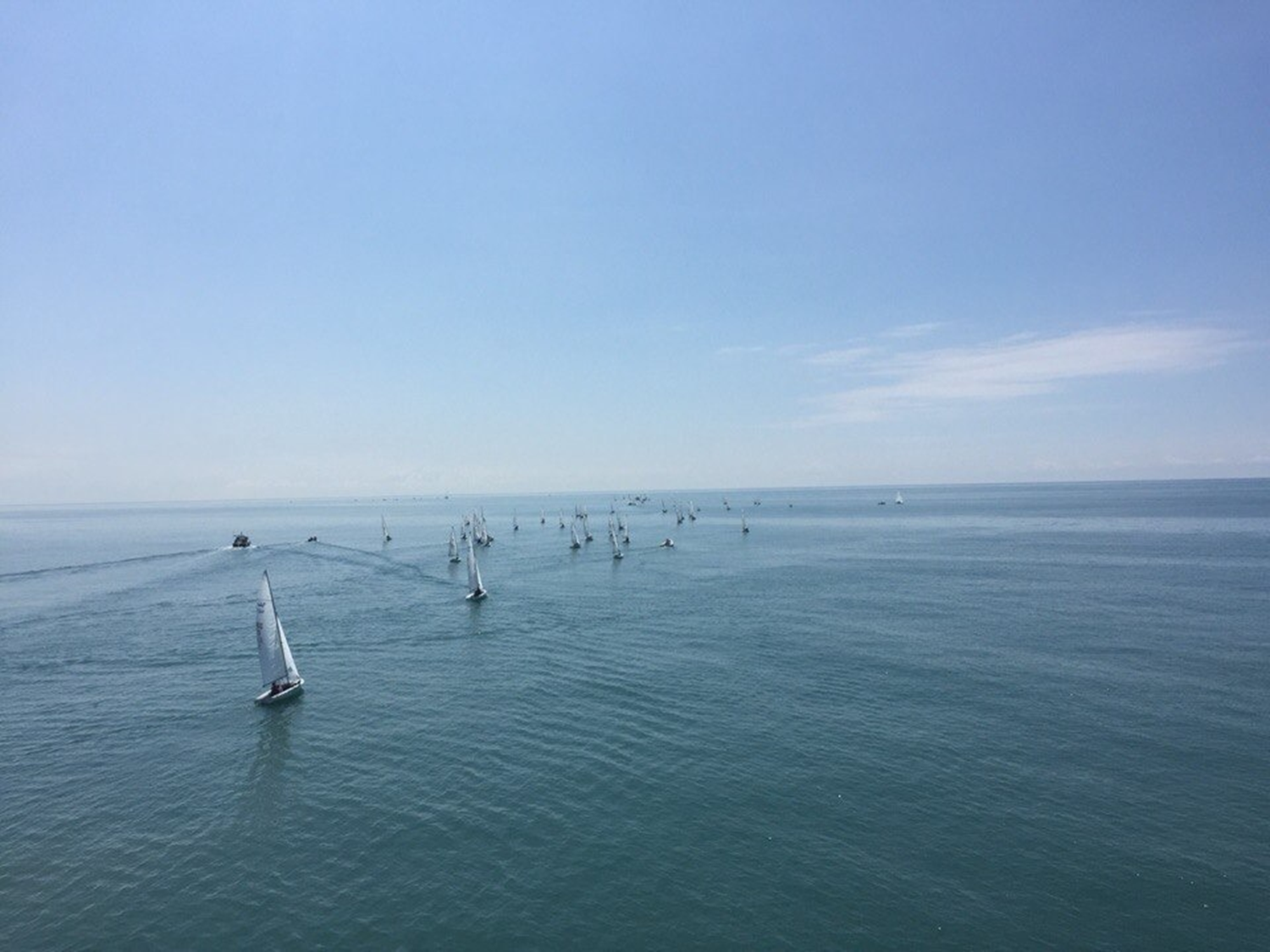 Спасибо за внимание!